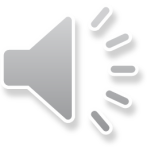 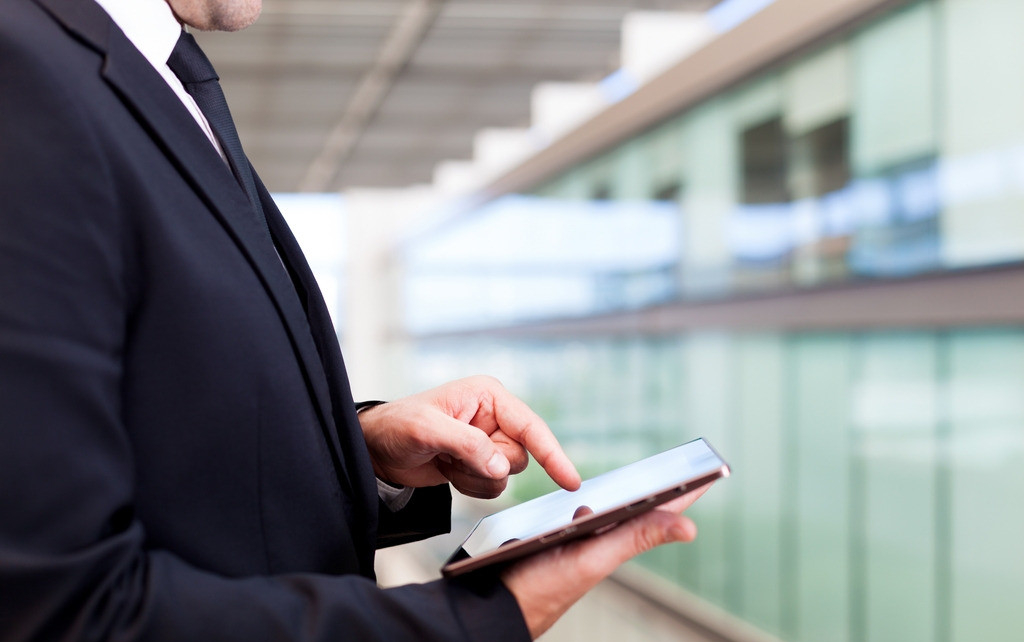 岗位竞聘报告
e7d195523061f1c0deeec63e560781cfd59afb0ea006f2a87ABB68BF51EA6619813959095094C18C62A12F549504892A4AAA8C1554C6663626E05CA27F281A14E6983772AFC3FB97135759321DEA3D703E9D8D869A2273EEB18D790946B2A521F745ADE00CF05F4F47179BED51AD77110A7040EED305A61EF91E66FB698438EC9E5D9BF8EF8F70BE00893BA48996A684
应聘人：xiazaii
严谨实用框架完整动态PPT模板
[Speaker Notes: 亮亮图文旗舰店https://liangliangtuwen.tmall.com]
基本资料
BASIC INFORMATION
01
CONCENTS
e7d195523061f1c0deeec63e560781cfd59afb0ea006f2a87ABB68BF51EA6619813959095094C18C62A12F549504892A4AAA8C1554C6663626E05CA27F281A14E6983772AFC3FB97135759321DEA3D703E9D8D869A2273EEB18D790946B2A521F745ADE00CF05F4F47179BED51AD77110A7040EED305A61EF91E66FB698438EC9E5D9BF8EF8F70BE00893BA48996A684
岗位认知
POST COGNITIVE
02
胜任能力
 COMPETENCE
03
目标规划
OBJECT PROGRAM
04
基本资料
e7d195523061f1c0deeec63e560781cfd59afb0ea006f2a87ABB68BF51EA6619813959095094C18C62A12F549504892A4AAA8C1554C6663626E05CA27F281A14E6983772AFC3FB97135759321DEA3D703E9D8D869A2273EEB18D790946B2A521F745ADE00CF05F4F47179BED51AD77110A7040EED305A61EF91E66FB698438EC9E5D9BF8EF8F70BE00893BA48996A684
01
BASIC INFORMATION
竞聘宣言
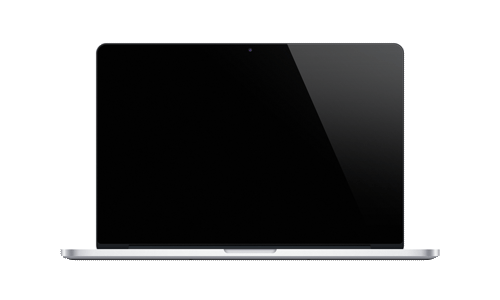 MAKING A DECLARATION
我想我应该一个成为一个实干家，不需要那些美丽的辞藻来修饰。工作锻炼了我，生活造就了我。
戴尔卡耐基说过：不要怕推销自己，只要你自信，认为自己能行有才华，你就应该认为自己能够胜任这份工作以及职位，并承担相应的义务和压力。
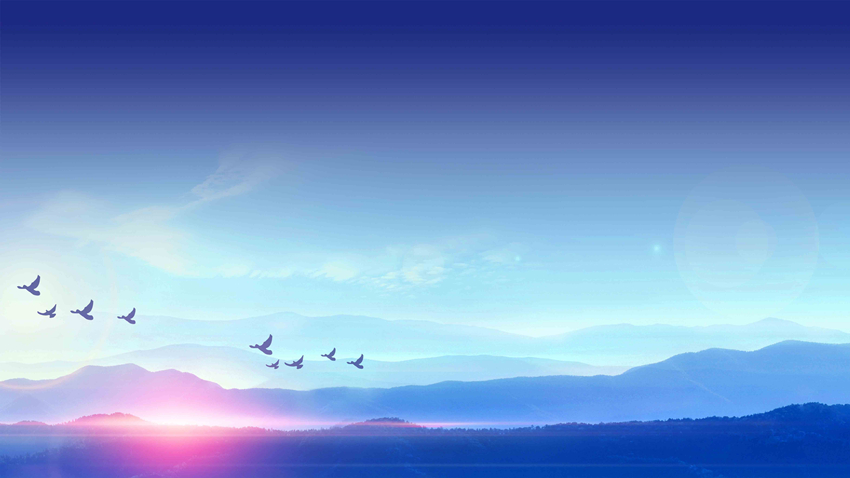 基本信息
姓名：X  X  X                   性别：男
年龄：25岁                               民族：汉族
体重：75kg                               身高：186cm
籍贯：上海                               学历：硕士
婚姻状况：未婚                        政治面貌：党员
联系方式：1234567890
电子邮箱：MXXXXl@163.com
现在住址：深圳宝安新区
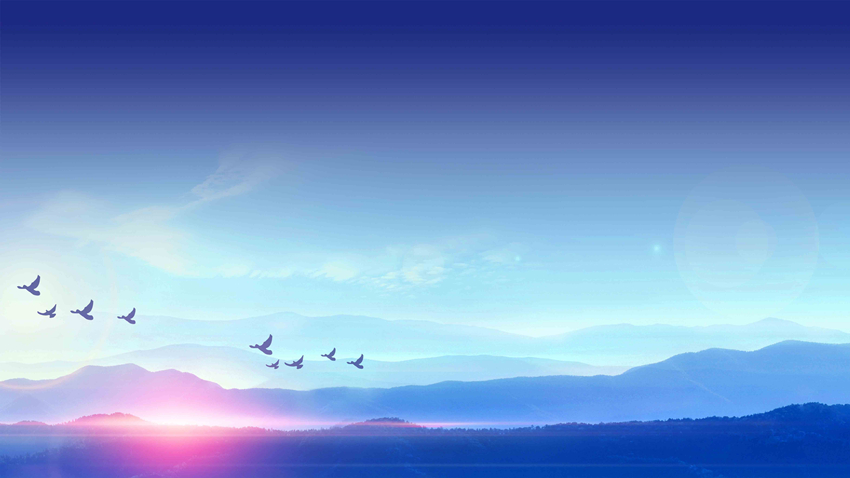 个人履历
2011
2013
2015
XX市XXX工业局
副局长一职。
就读于芝加哥大学工商
管理专业MBA。
就读于北京大学工商管
理专业，学士学位。
XX市XXX工业局
副书记一职。
XX市XXX公司销售部
经理一职。
2012
2014
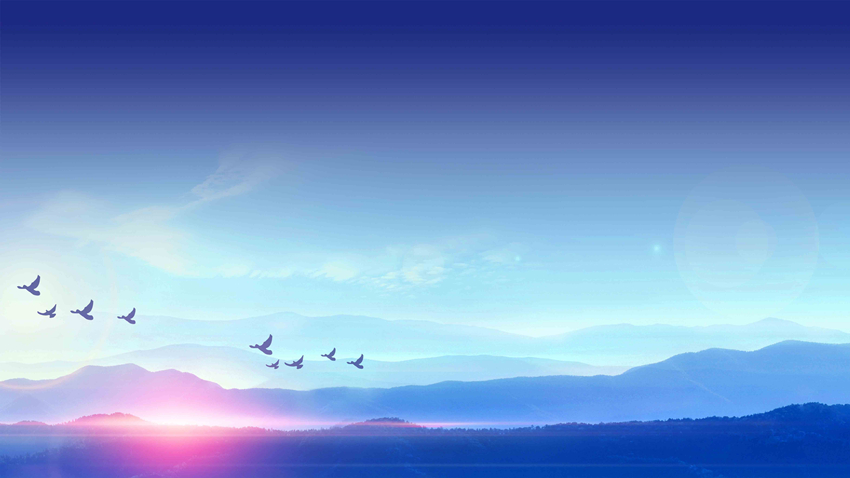 获奖荣誉
04
02
01
03
单击此处输入标题
请在这里输入您的主要叙述内容
请在这里输入您的主要叙述内容
单击此处输入标题
请在这里输入您的主要叙述内容
请在这里输入您的主要叙述内容
单击此处输入标题
请在这里输入您的主要叙述内容
请在这里输入您的主要叙述内容
单击此处输入标题
请在这里输入您的主要叙述内容
请在这里输入您的主要叙述内容
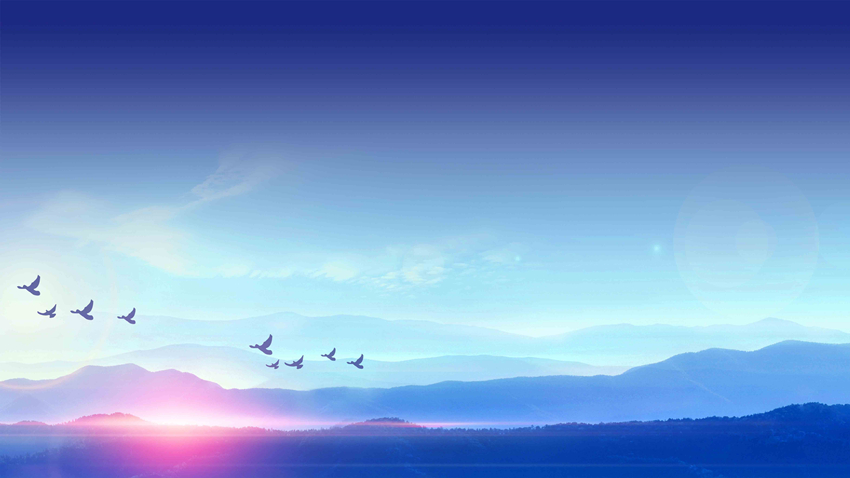 语音能力
ENGLISH
英语：四六级专业证书，以及新TOEFL120分。
CHINESE
汉语：普通话等级水平测试1级甲等成绩。
JAPANESE
日语：商务日语证书N1级。
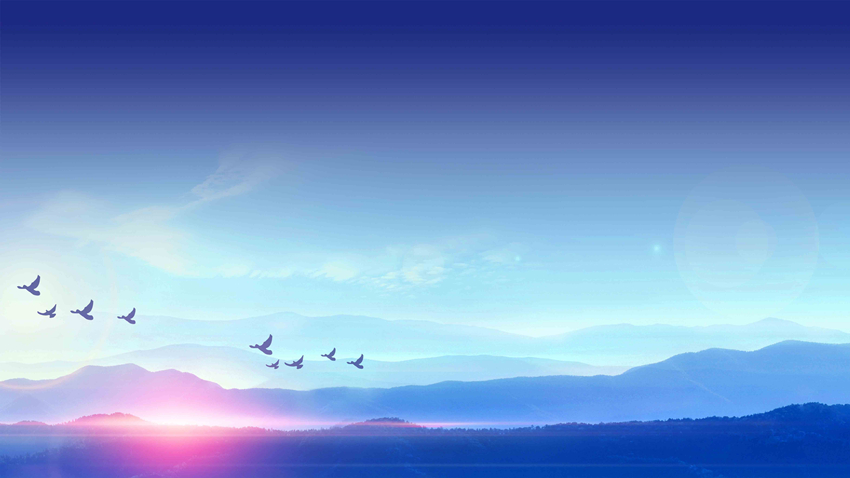 应聘岗位
01
02
03
04
请输入标题
请输入标题
请输入标题
请输入标题
点击输入简要文字内容，文字内容需概括精炼，言简意赅的说明分项内容言简意赅的说明分项内容
点击输入简要文字内容，文字内容需概括精炼，言简意赅的说明分项内容言简意赅的说明分项内容
点击输入简要文字内容，文字内容需概括精炼，言简意赅的说明分项内容言简意赅的说明分项内容
点击输入简要文字内容，文字内容需概括精炼，言简意赅的说明分项内容言简意赅的说明分项内容
岗位认知
e7d195523061f1c0deeec63e560781cfd59afb0ea006f2a87ABB68BF51EA6619813959095094C18C62A12F549504892A4AAA8C1554C6663626E05CA27F281A14E6983772AFC3FB97135759321DEA3D703E9D8D869A2273EEB18D790946B2A521F745ADE00CF05F4F47179BED51AD77110A7040EED305A61EF91E66FB698438EC9E5D9BF8EF8F70BE00893BA48996A684
02
POST COGNITIVE
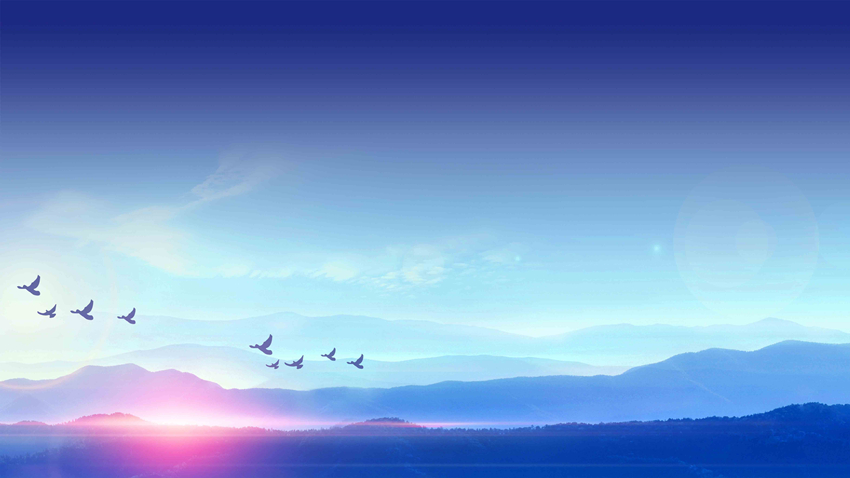 岗位理解
精诚
点击输入简要文字内容，文字内容需概括精炼，言简意赅的说明分项内容言简意赅的说明分项内容
合作
点击输入简要文字内容，文字内容需概括精炼，言简意赅的说明分项内容言简意赅的说明分项内容
互助
点击输入简要文字内容，文字内容需概括精炼，言简意赅的说明分项内容言简意赅的说明分项内容
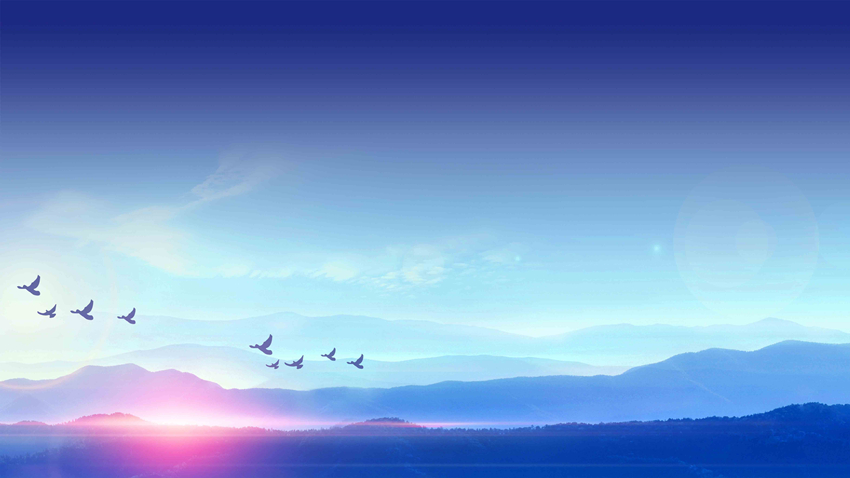 知识技能
具有一定会计专业水平，经考核取得证书、可以接受当事人委托。
初级注册会计师
A
英语六级证书
日常基本口语基本没问题，口语和外国客户简单对话。
B
获得美国Adobe公司平面技能证书，熟练掌握photoshop软件。
C
ADOBE
熟练操作办公软件，能够独立完成会议ppt培训工作。
D
OFFICE
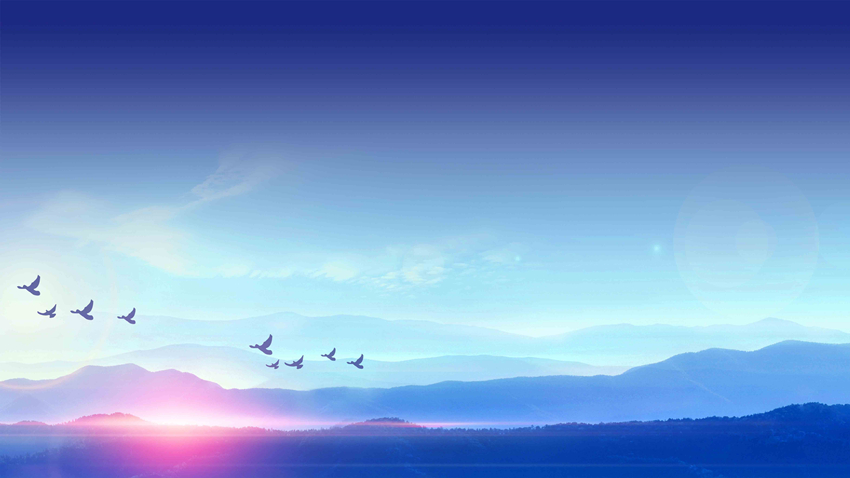 解决问题
提出
假设
发现
问题
问题
分析
检验
假设
单击此处输入标题
请在这里输入您的主要叙述内容
请在这里输入您的主要叙述内容
单击此处输入标题
请在这里输入您的主要叙述内容
请在这里输入您的主要叙述内容
单击此处输入标题
请在这里输入您的主要叙述内容
请在这里输入您的主要叙述内容
单击此处输入标题
请在这里输入您的主要叙述内容
请在这里输入您的主要叙述内容
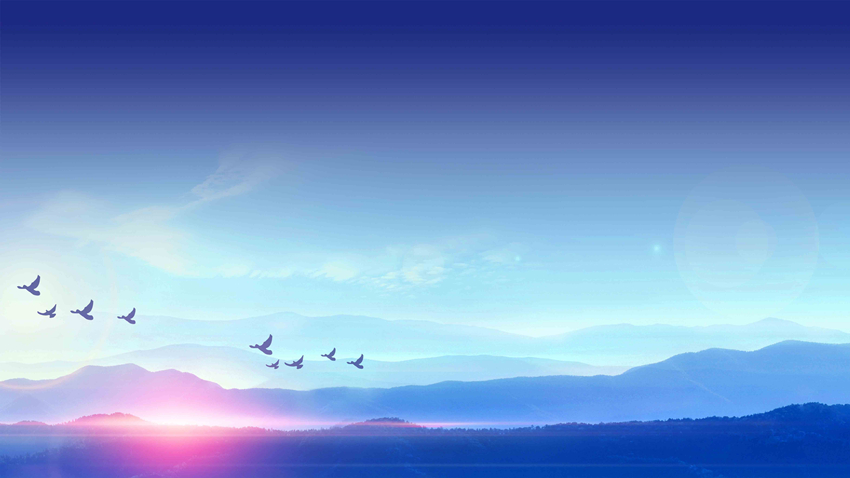 责任义务
及时完成上级任务
对待下属互帮互助
同事之间团结友爱
“
“
“
03
02
01
这里输入简单的文字概述里输入简单文字概述这里简单输入简单文字这里输入简单的文字概述里输入简单文字概述这里简单输入简单文字这里输入简单的文字概述里输入简单文字概述这里简单输入简单文字
胜任能力
e7d195523061f1c0deeec63e560781cfd59afb0ea006f2a87ABB68BF51EA6619813959095094C18C62A12F549504892A4AAA8C1554C6663626E05CA27F281A14E6983772AFC3FB97135759321DEA3D703E9D8D869A2273EEB18D790946B2A521F745ADE00CF05F4F47179BED51AD77110A7040EED305A61EF91E66FB698438EC9E5D9BF8EF8F70BE00893BA48996A684
03
COMPETENCE
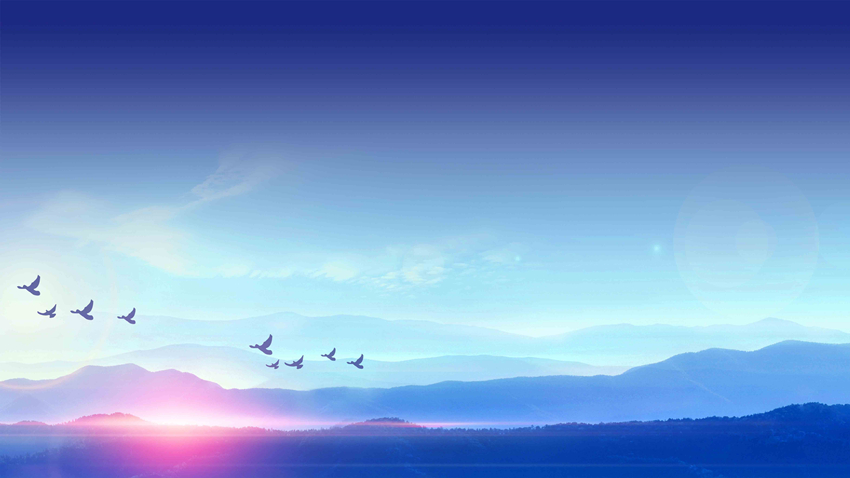 核心竞争力
领导力
在管辖的范围内，充分地利用人力和客观条件。
执行力
有效利用客观资源、保质保量达成目标的能力。
团队合作
群策群力，更好的调动运转事件的有效的发展。
协调能力
人际关系协调能力和工作协调能力两个方面。
创新合作
在经验积累，革新技术提高效率，更好完成任务。
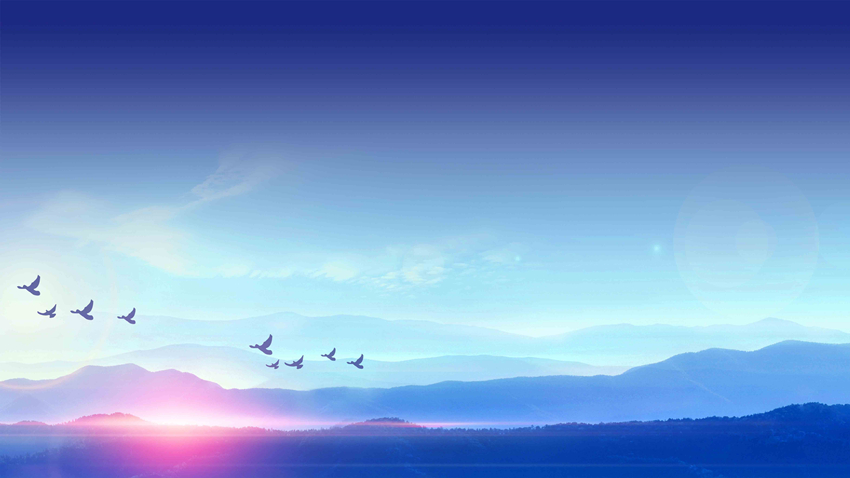 领导力
单击此处输入标题
请在这里输入您的主要叙述内容
请在这里输入您的主要叙述内容
单击此处输入标题
请在这里输入您的主要叙述内容
请在这里输入您的主要叙述内容
组织能力
学习能力
感召能力
决策能力
单击此处输入标题
请在这里输入您的主要叙述内容
请在这里输入您的主要叙述内容
单击此处输入标题
请在这里输入您的主要叙述内容
请在这里输入您的主要叙述内容
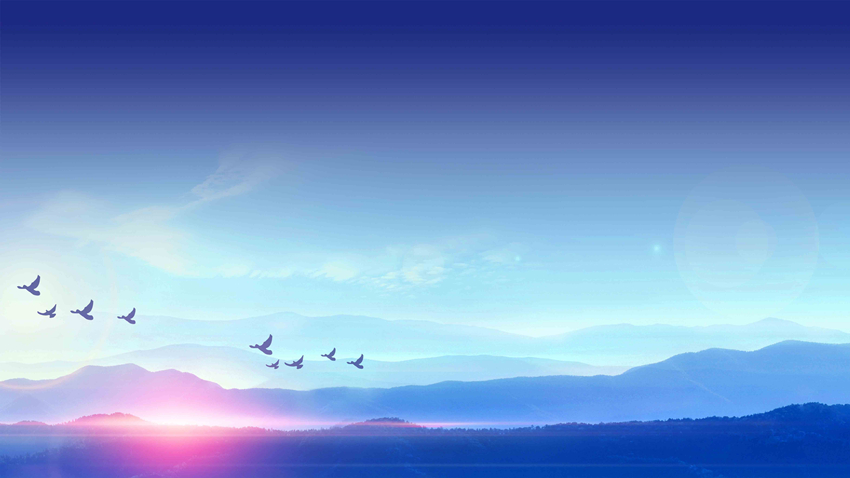 执行力
制度执行力
制度的实施取决于制度执行力，公司利益和文化得失在于执行力。
应急执行力
临危不乱，遇事不急的心态能够在稍纵即逝的时机取得更大的成果。
战略执行力
通过一套有组织系统的规章制度和战略目标，可以更快的实现梦想。
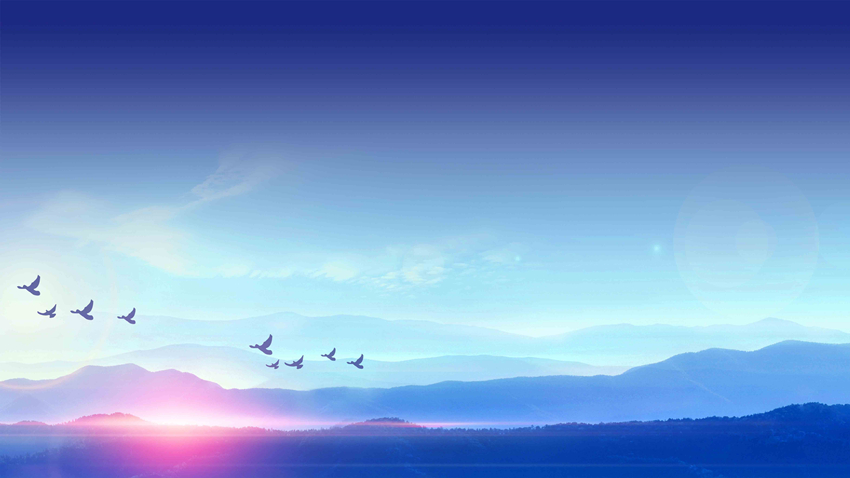 团队合作
做事主动
表达与沟通
敬业的品质
互帮互助
容，文字内容需概括精炼，不用多余的文字修饰，言简意赅的说明分项内容。点击输入简要文字内容，文字内容需概括精炼，言简意赅的说明分项内容……
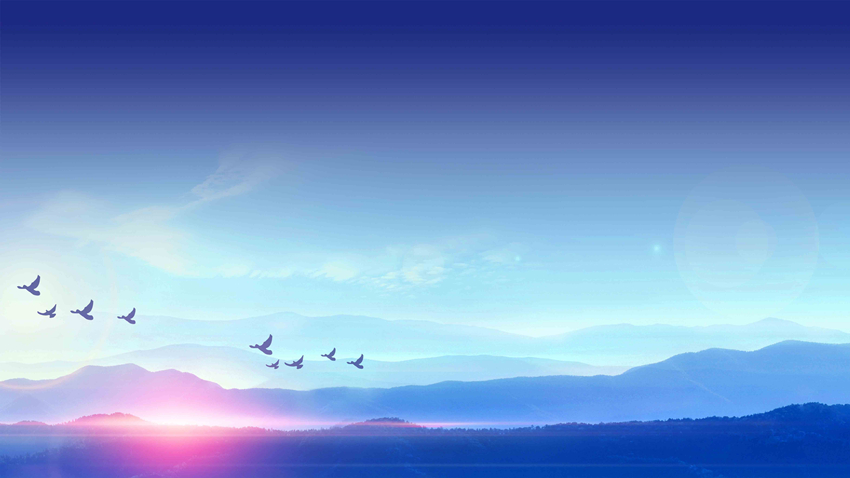 竞聘宣言
提高政治素养
自觉加强学习
单击此处输入标题
请在这里输入您的主要叙述内容
请在这里输入您的主要叙述内容
单击此处输入标题
请在这里输入您的主要叙述内容
请在这里输入您的主要叙述内容
提高业务能力
锻炼心理素质
单击此处输入标题
请在这里输入您的主要叙述内容
请在这里输入您的主要叙述内容
单击此处输入标题
请在这里输入您的主要叙述内容
请在这里输入您的主要叙述内容
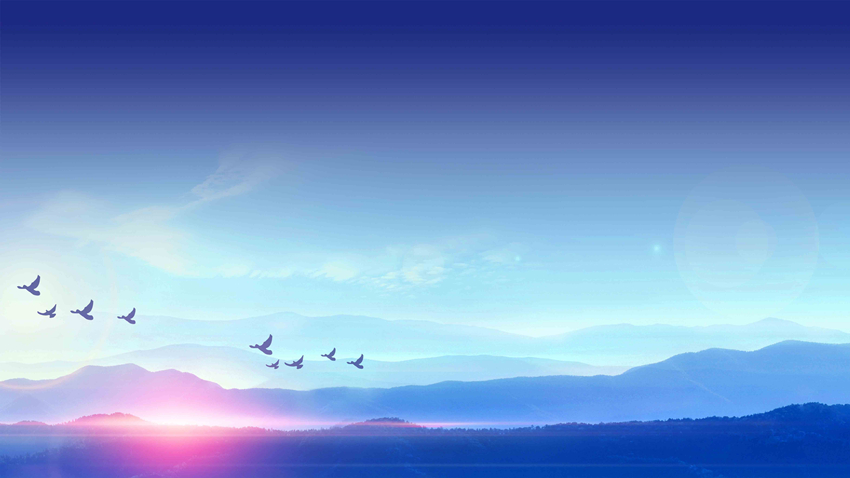 基本信息
95%辛勤     汗水
右键点击图片选择设置图片格式可直接替换图片，在此录入上述图表的描述说明。
5%天赋和运气
右键点击图片选择设置图片格式可直接替换图片，在此录入上述图表的描述说明。
目标规划
e7d195523061f1c0deeec63e560781cfd59afb0ea006f2a87ABB68BF51EA6619813959095094C18C62A12F549504892A4AAA8C1554C6663626E05CA27F281A14E6983772AFC3FB97135759321DEA3D703E9D8D869A2273EEB18D790946B2A521F745ADE00CF05F4F47179BED51AD77110A7040EED305A61EF91E66FB698438EC9E5D9BF8EF8F70BE00893BA48996A684
04
OBJECT PROGRAM
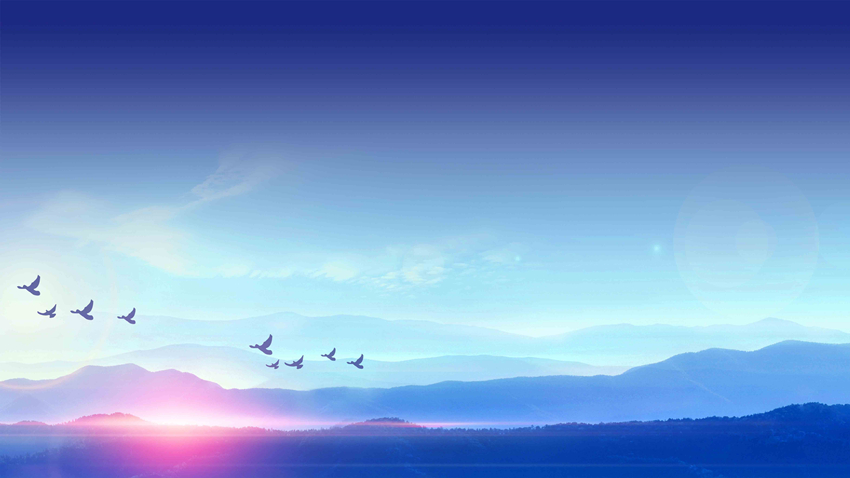 五年计划
单击此处输入标题
请在这里输入您的主要叙述内容
请在这里输入您的主要叙述内容
单击此处输入标题
请在这里输入您的主要叙述内容
请在这里输入您的主要叙述内容
单击此处输入标题
请在这里输入您的主要叙述内容
请在这里输入您的主要叙述内容
2020
2021
2019
2017
2018
单击此处输入标题
请在这里输入您的主要叙述内容
请在这里输入您的主要叙述内容
单击此处输入标题
请在这里输入您的主要叙述内容
请在这里输入您的主要叙述内容
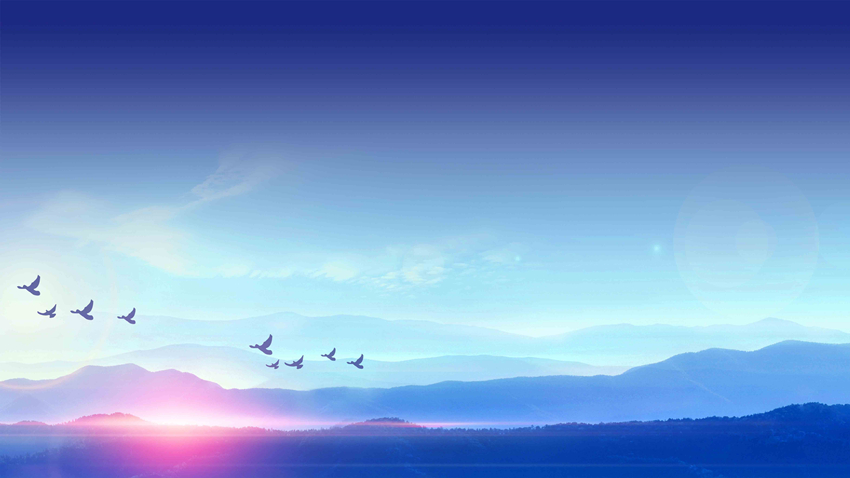 实现步骤
添加标题
点击输入图表的描述说明，点击输入图表的描述说明
添加标题
点击输入图表的描述说明，点击输入图表的描述说明
添加标题
点击输入图表的描述说明，点击输入图表的描述说明
添加标题
点击输入图表的描述说明，点击输入图表的描述说明
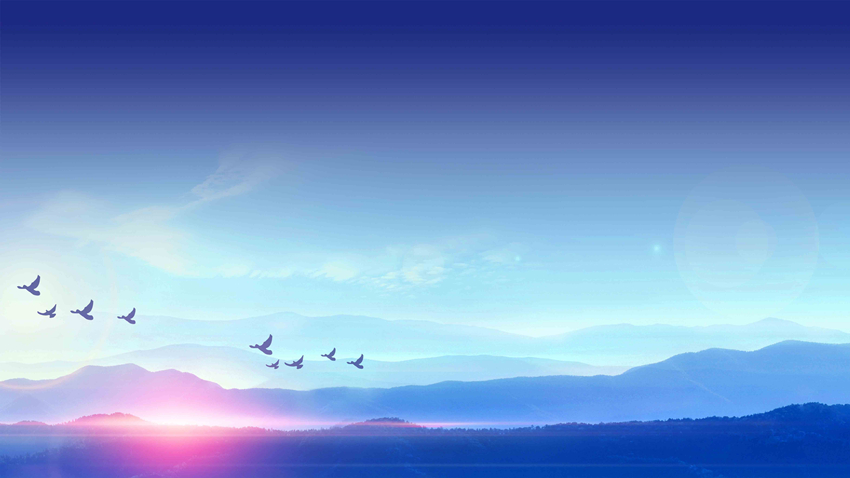 可行性评估
70%
点击输入标题
点击输入标题
30%
在此录入上述图表的综合描述说明，在此录入上述图表的综合描述说明，在此录入上述图表的综合描述说明。
在此录入上述图表的描述说明，在此录入上述图表的描述说明。
点击输入标题
在此录入上述图表的综合描述说明，在此录入上述图表的综合描述说明，在此录入上述图表的综合描述说明。
点击输入标题
40%
60%
点击输入标题
在此录入上述图表的综合描述说明，在此录入上述图表的综合描述说明，在此录入上述图表的综合描述说明。
在此录入上述图表的描述说明，在此录入上述图表的描述说明。
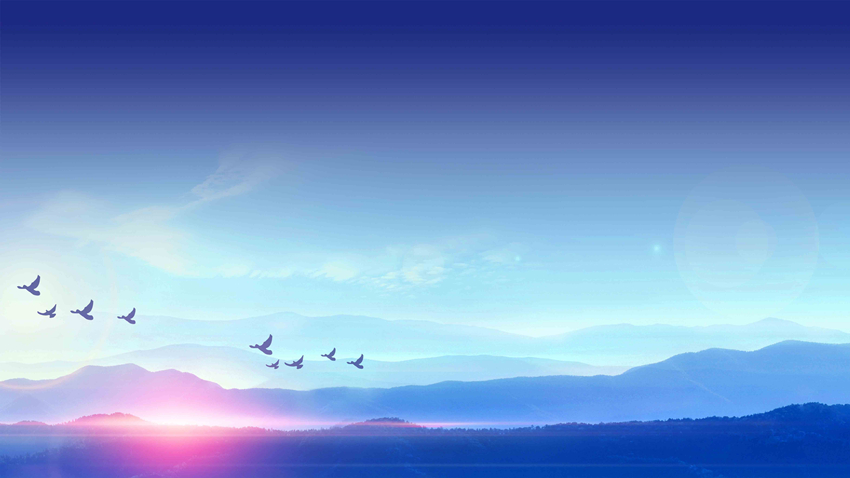 保障措施
03
02
04
01
单击此处输入标题
请在这里输入您的主要叙述内容
请在这里输入您的主要叙述内容
单击此处输入标题
请在这里输入您的主要叙述内容
请在这里输入您的主要叙述内容
单击此处输入标题
请在这里输入您的主要叙述内容
请在这里输入您的主要叙述内容
单击此处输入标题
请在这里输入您的主要叙述内容
请在这里输入您的主要叙述内容
结 束 语
这里输入简单的文字概述里输入简单文字概述这里简单输入简单文字这里输入简单的文字概述里输入简单文字概述这里简单输入简单文字这里输入简单的文字概述里输入简
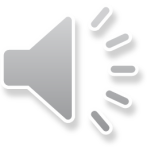 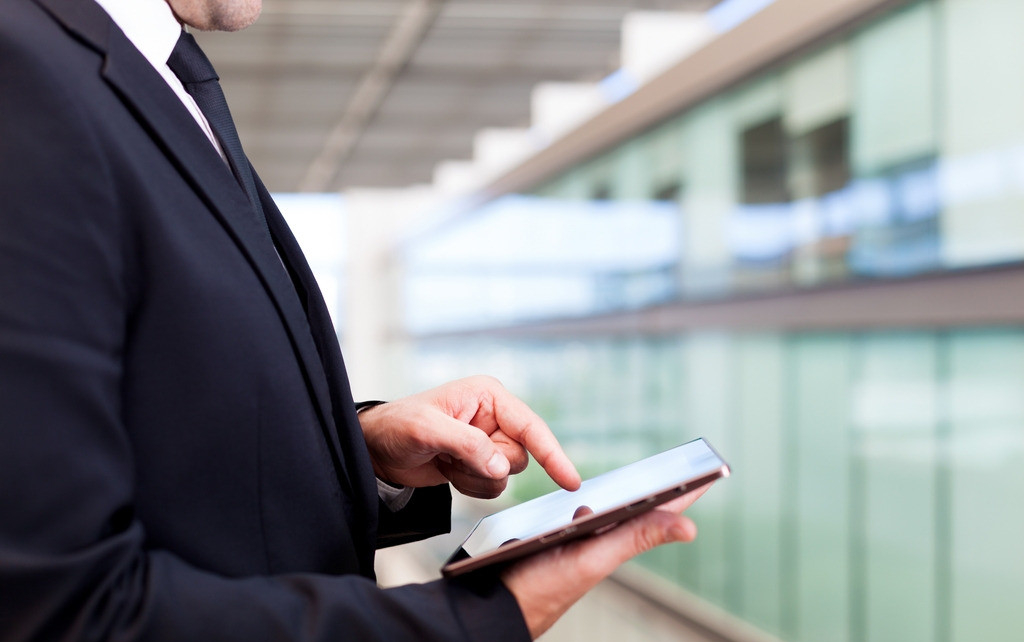 感谢各位聆听
e7d195523061f1c0deeec63e560781cfd59afb0ea006f2a87ABB68BF51EA6619813959095094C18C62A12F549504892A4AAA8C1554C6663626E05CA27F281A14E6983772AFC3FB97135759321DEA3D703E9D8D869A2273EEB18D790946B2A521F745ADE00CF05F4F47179BED51AD77110A7040EED305A61EF91E66FB698438EC9E5D9BF8EF8F70BE00893BA48996A684
应聘人：xiazaii
严谨实用框架完整动态PPT模板
[Speaker Notes: 亮亮图文旗舰店https://liangliangtuwen.tmall.com]